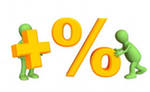 Тема  «Решение задач на проценты»
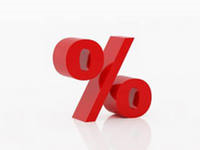 Сегодня у нас, ребята,
Здоровье сберегающая математика.
Мы будем с вами задачи и 
Примеры  решать.
И о некоторых моментах
Режима дня новое узнавать.
А, конкретнее, будем учиться
Правильно учиться.
Здоровье – не всё,
  Но без здоровья – ничто.
                                              Сократ.
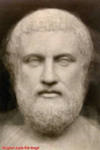 Повторение
Что называется процентом числа (величины)?
 Как найти p% от числа А?
Как найти число А по p%? 
Как обратить д/д в p%?
Как перевести p% в д/д?
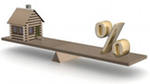 Устно
Вырази проценты в виде дроби:
 1%; 5%; 70%; 100%; 120%; 50%; 200%;25%. 
Вырази дроби в виде процентов:
  0,01; 0,5; 0,1; 0,25; 0,75; 0,03; 0,971; 0,035.
Назовите 1%: от 1м; 1ц; 1кг.
Назовите 5%, 23% от каждой из величин: 1м; 1ц; 1кг.
Запомни!
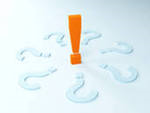 0,01 = 1% - сотая часть числа;  
 0,1 = 10% - десятая часть числа;
   0,2 = 20% - пятая часть числа;
 0,25 = 25% - четвертая часть числа; 
   0,5 = 50% - половина; 
  0,75 = 75% - три четверти числа;
1 = 100%.
Разминка
Один въедливый ученый подсчитал, что в 
         1г грязи из-под ногтей содержится 
       38000000 микробов, чтобы заболеть           достаточно проглотить 1%.
             Сколько же это микробов?
Работа по рядам
1) Учебная неделя школьника предполагает обязательное классное занятие, которое составляет 50% числа 60. Сколько это часов?
 2)На занятиях в кружках пятиклассник тратит в неделю 12,5% суток. Сколько времени тратит ученик на занятия в кружках?
3) На самостоятельную работу дома ученик тратит 12, 5% от числа 120. сколько времени в неделю уходит на самостоятельную работу?
Рабочий день ученика
(30+3+15)/5 = 9,6(ч)
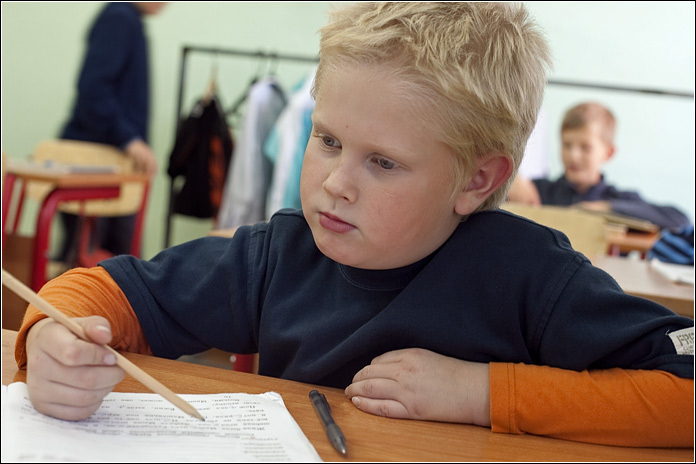 Режим дня
Это определённый ритм жизни, когда чередуются различные виды вашей деятельности: учеба; отдых; труд; питание; сон
Нормальный сон пятиклассника
Упростить:
 
0,56m – 0,06m – 0,5m + 10

А. 8ч.    Б. 10ч.    В. 12ч.
Задачи
Подсчитано, что в классе в начале занятий, находится приблизительно 452400 микробов. А к концу занятий их количество увеличивается в 5 раз. Сколько микробов заселяют класс к концу занятий, если его не проветривать на переменах? 
4,5х + х + 70 = 180
Рефлексия
Продолжите фразу: 

 Сегодня на уроке…
 Теперь я знаю…
Домашнее задание
«Сфотографируйте» свой обычный день, а вечером проанализируйте, где вы не сберегли время. 
Отредактируйте или составить свой режим дня